Table 1 Phenotypes of affected sib-pairs with autoimmune thyroid disease
Hum Mol Genet, Volume 8, Issue 7, July 1999, Pages 1195–1199, https://doi.org/10.1093/hmg/8.7.1195
The content of this slide may be subject to copyright: please see the slide notes for details.
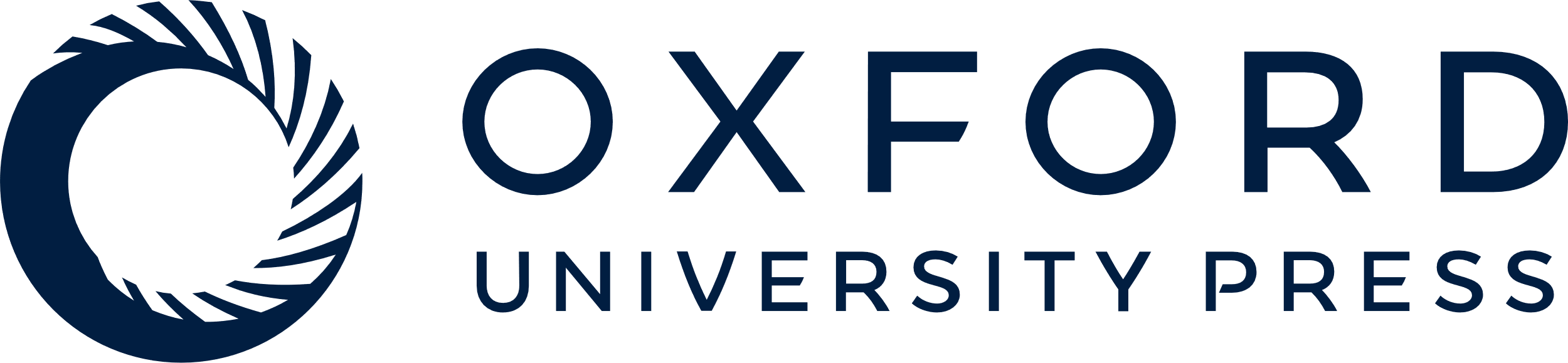 [Speaker Notes: Table 1 Phenotypes of affected sib-pairs with autoimmune thyroid disease


Unless provided in the caption above, the following copyright applies to the content of this slide: © 1999 Oxford University Press]